Discrete Fourier Transform
COS 463: Wireless Networks
LAB 1
Complex Signal
Euler’s Formula



Complex Signal
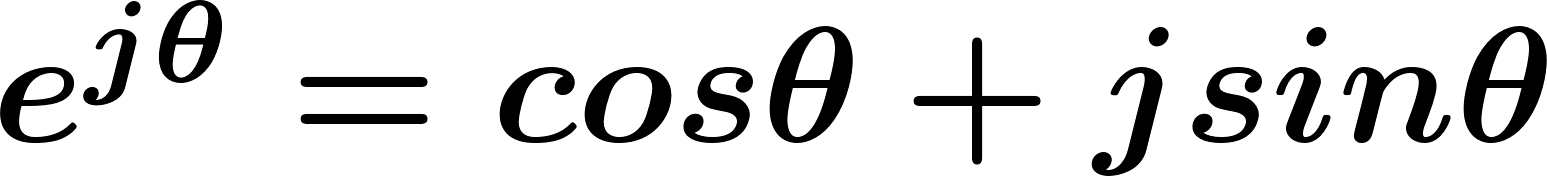 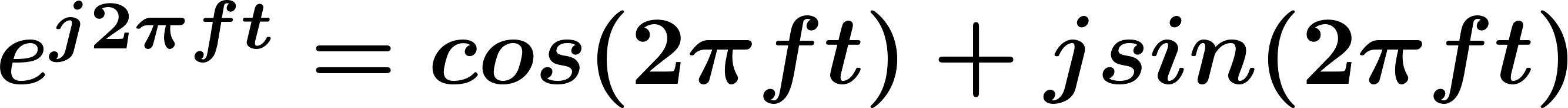 2
DFT
Sine in time domain
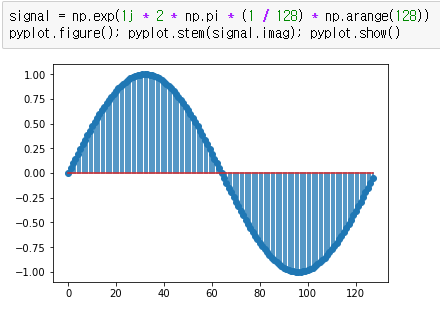 3
DFT
Sine in frequency domain (DFT)
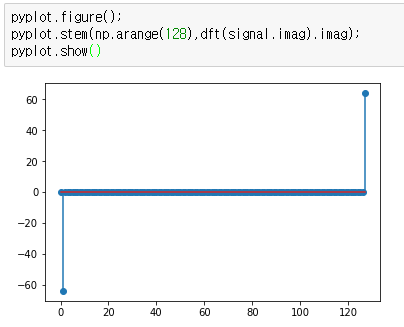 4
DFT Shift
Sine in frequency domain (DFT)
DFT Shift (central frequency = 0)
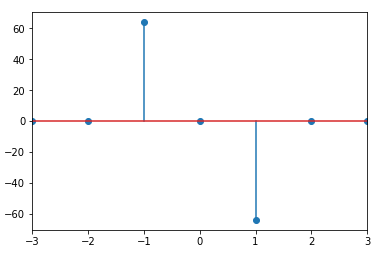 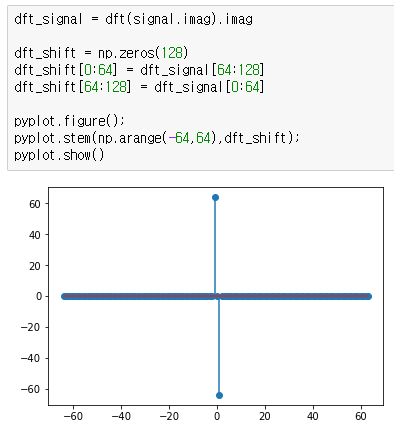 Frequency at k-th bin is 
f = k * sample rate / N
5
DFT
Cosine in time domain
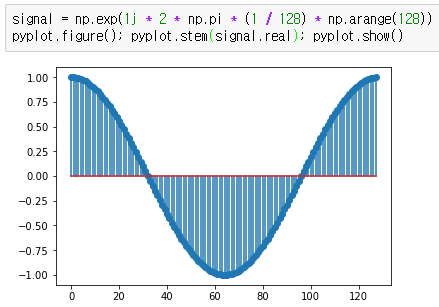 6
DFT
Cosine in frequency domain (DFT)
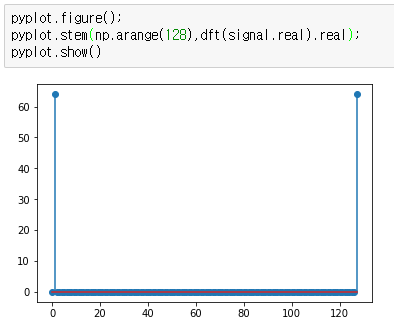 7
DFT Shift
Cosine in frequency domain (DFT)
DFT Shift (central frequency = 0)
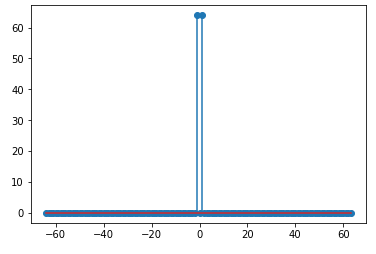 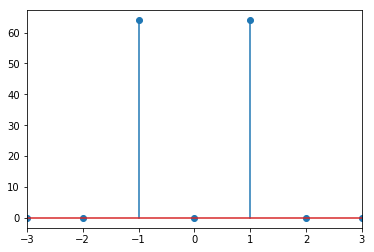 8
DFT
Sum of 2 Sins in time domain
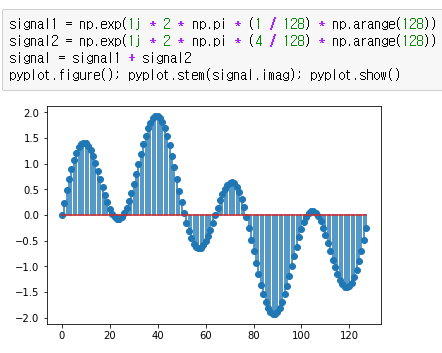 9
DFT
Sum of 2 Sins in frequency domain
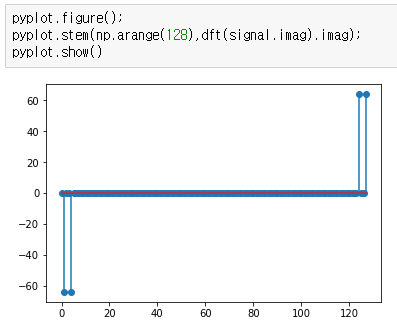 10
DFT
Sum of 2 Sins in frequency domain
DFT Shift (central frequency = 0)
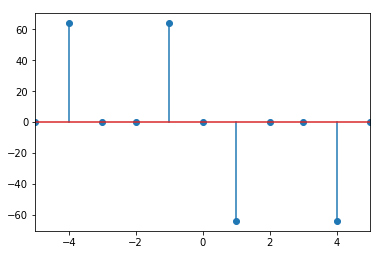 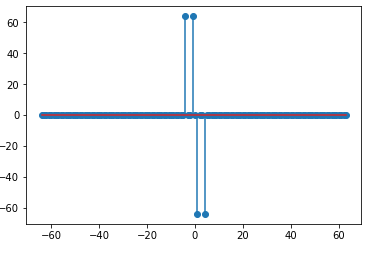 11
DFT
Sum of 2 Sins in time domain
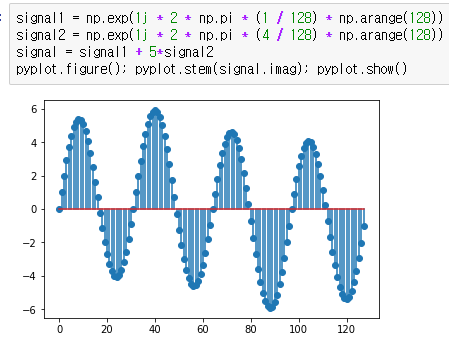 Different Amplitude
12
DFT
Sum of 2 Sins in frequency domain
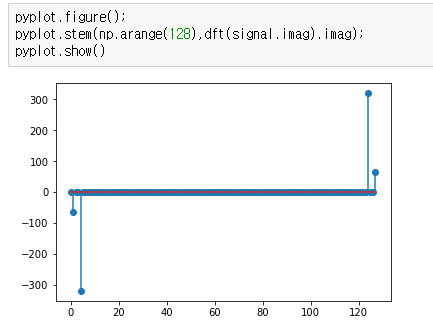 13
DFT
Sum of 2 Sins in frequency domain
DFT Shift (central frequency = 0)
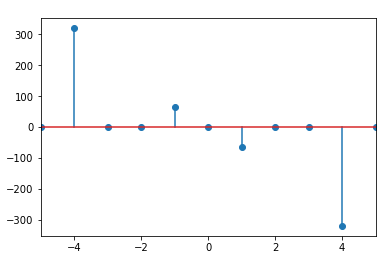 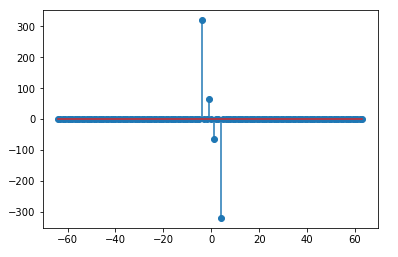 14